2023-2027 EMWA Strategic Plan
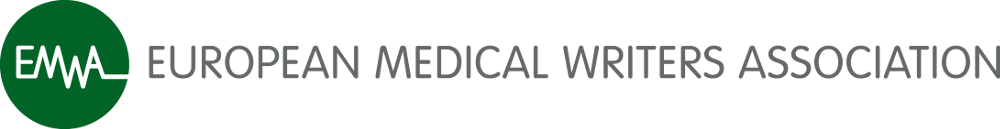 1
Strategic Plan 2023-27
Leverage the Value of Our Profession
Grow and Strengthen the Association
Expand Educational and Networking Opportunities
Build and Foster Partnerships
Mitigate Medical Mis/Disinformation
Facilitate Responsible Use of Technology
Continue and Expand Sustainability Initiatives
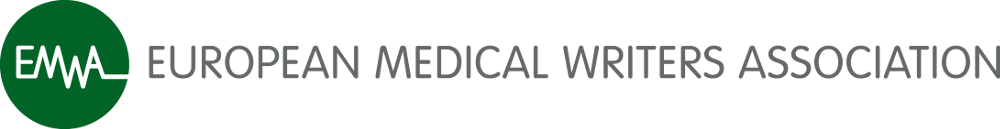 2
2023-2027  EMWA Strategic Plan
Leverage the Value of Our Profession
Enhance the professional status of medical communicators
Increase visibility of the profession
Reinforce understanding of the role medical communicators play 
     in scientific and medical communications
Position medical communicator as a key stakeholder in scientific 
     and medical communications
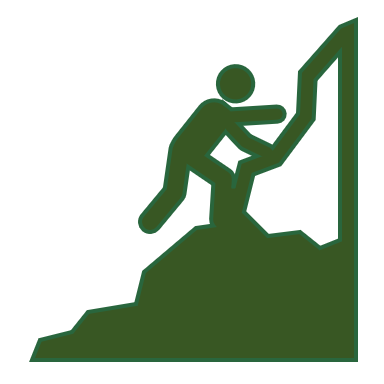 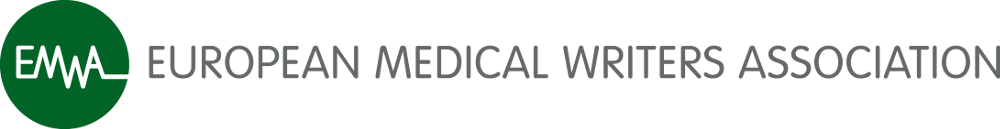 3
2023-2027  EMWA Strategic Plan
Grow and Strengthen the Association
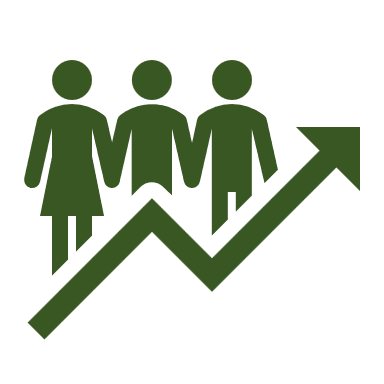 Maintain and expand outreach activities to increase diversity.
Provide more volunteering opportunities.
Maintain governance and regulatory compliance.
Be the “go to” organisation for position statements, advice, 
     guidance, and best practices.
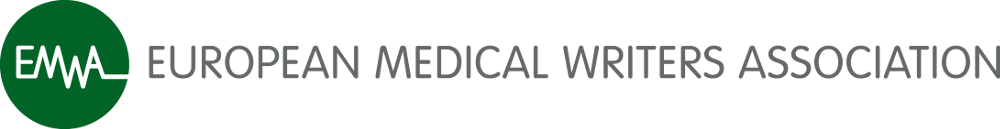 4
2023-2027  EMWA Strategic Plan
Expand Education and Networking Opportunities
Diversify and expand the education programme
Attract experts and KOLs to participate in EMWA’s programmes
Introduce new educational initiatives to address current needs
Encourage and support regional groups and networking events
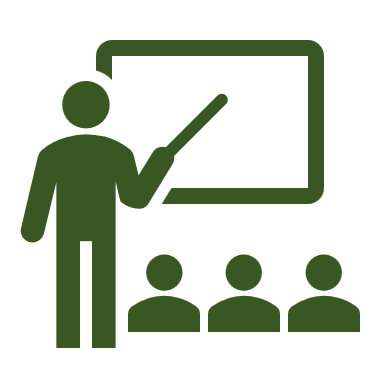 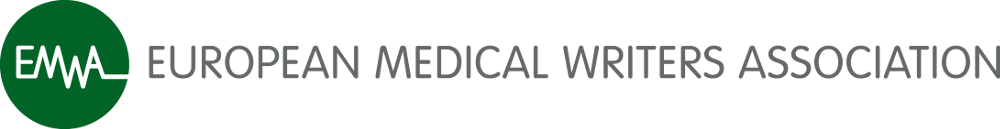 5
2023-2027  EMWA Strategic Plan
Build and Foster Partnerships
Foster existing relationships and build new relationships
Drive inter-organisational initiatives
Strengthen partnership with regulatory and associated agencies
Drive inter-organisational initiatives
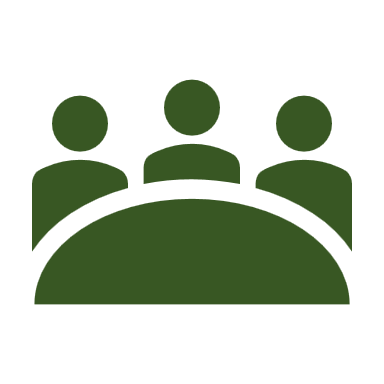 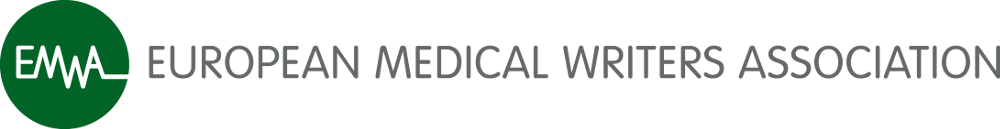 6
2023-2027 EMWA Strategic Plan
Mitigate Medical Mis/Disinformation
Increase public awareness on the dangers of online health misinformation
Encourage and support EMWA members in creating accurate scientific content
Support associations involved with tackling medical misinformation
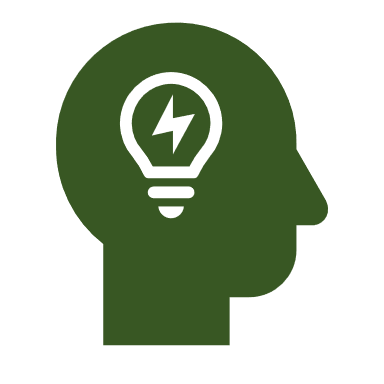 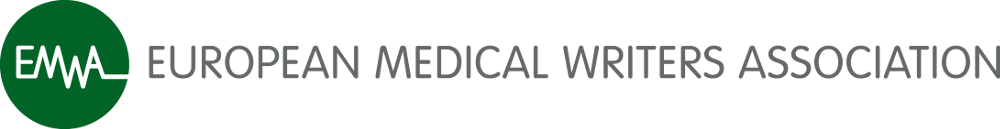 7
2023-2027  EMWA Strategic Plan
Facilitate Responsible Use of Technology
Assess and review technological advances in medical communications
Educate medical communicators on responsible use of artificial intelligence
Develop further initiatives for non-mainstream communication methods
Improve and address website accessibility requirements
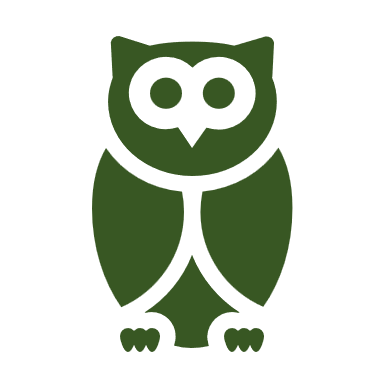 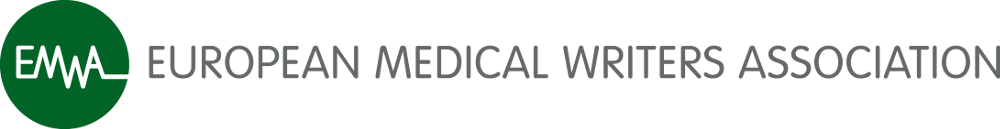 8
2023-2027  EMWA Strategic Plan
Continue and Expand Sustainability Initiatives
Develop strategies to minimise EMWA’s carbon footprint
Continue support to the UN Sustainability Development Goals
Promote diversity and inclusivity in the profession
Encourage healthy work-life balance and practices among EMWA members
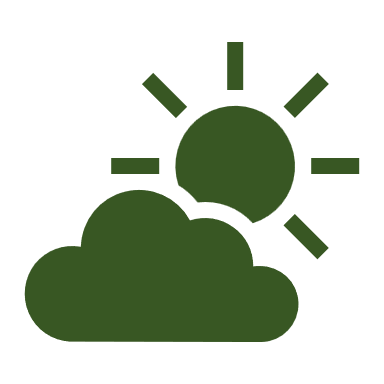 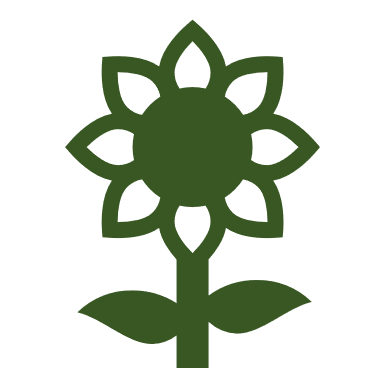 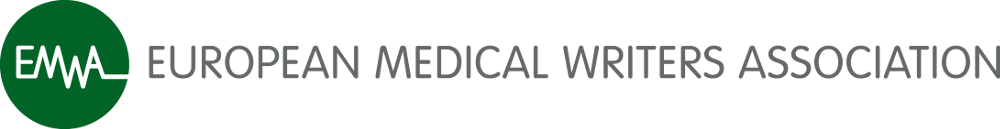 9
2023-2024  Activities
Overall…
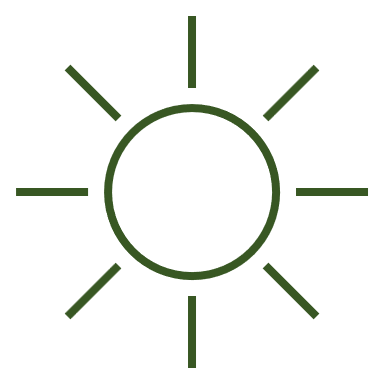 Run day-to-day business
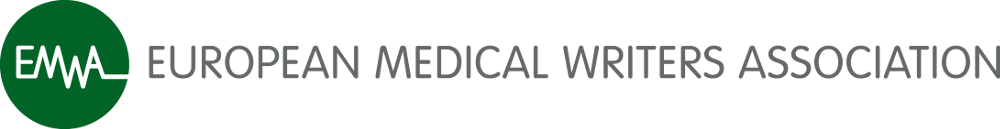 10
[Speaker Notes: (cite the points of the slides)]
2023-2024  Activities
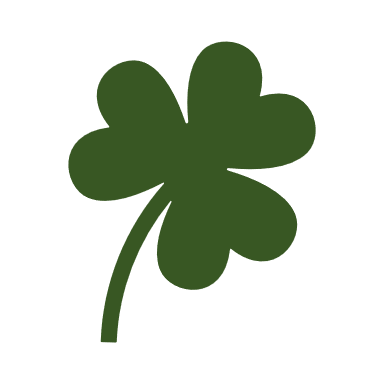 Just get it done !
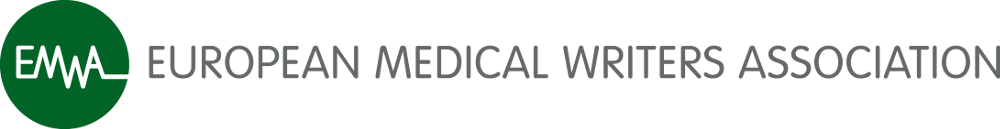 11
[Speaker Notes: (cite the points of the slides)]